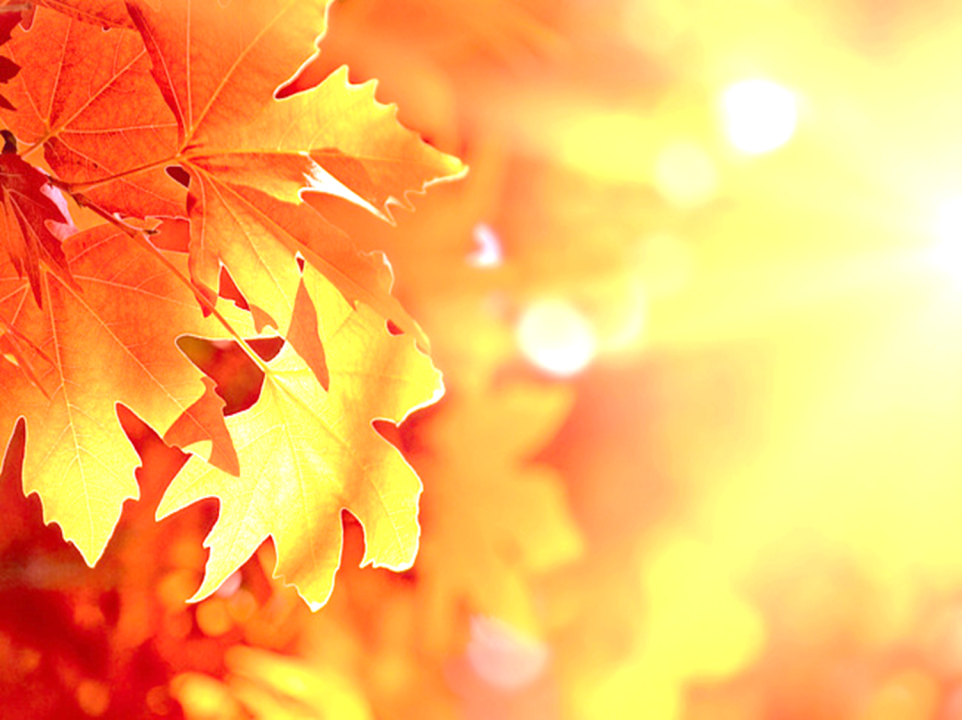 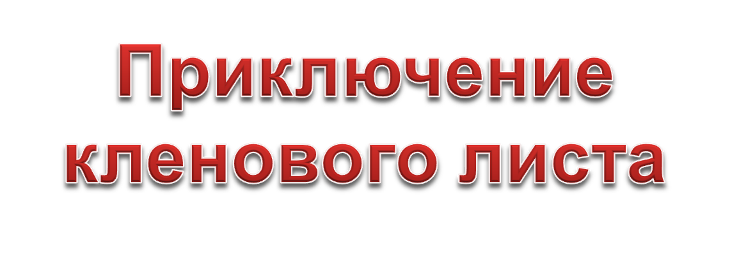 Заведующий МБДОУ № 271 г.Красноярска Задровская Ирина Анатольевна
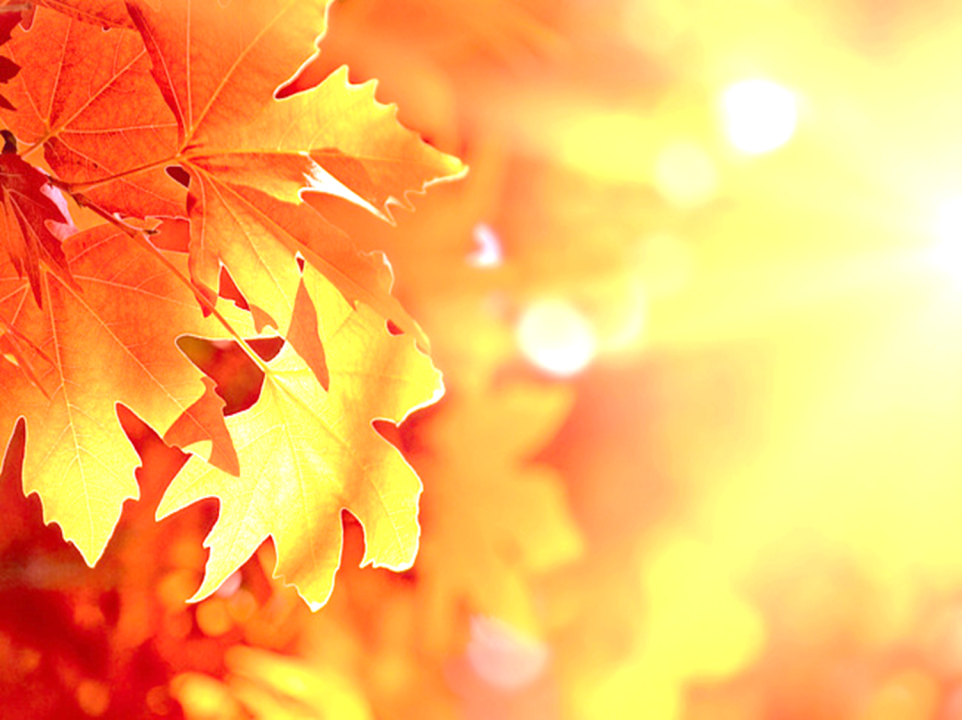 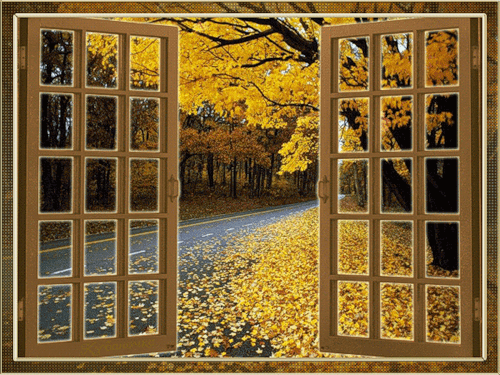 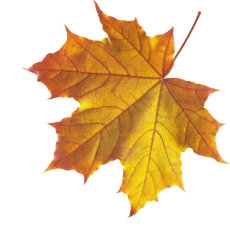 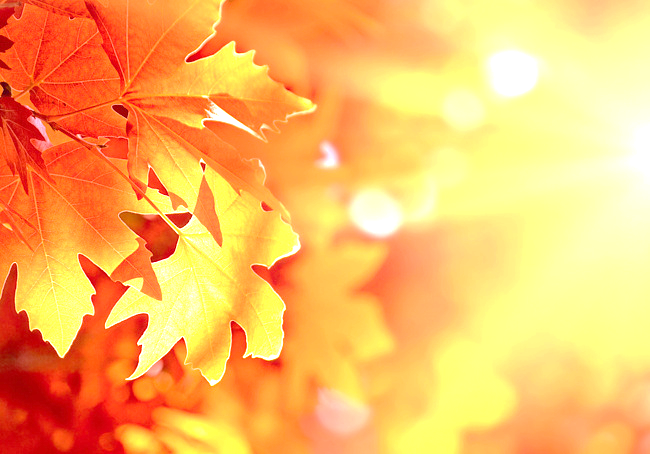 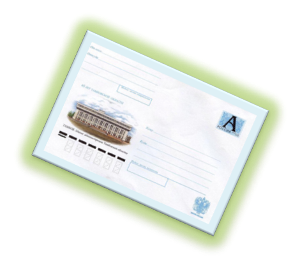 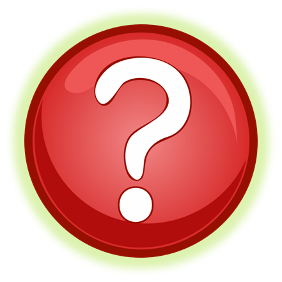 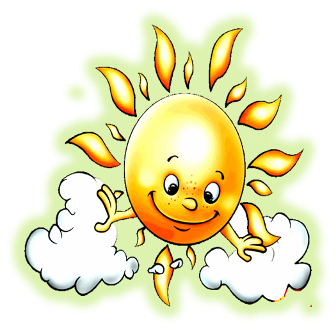 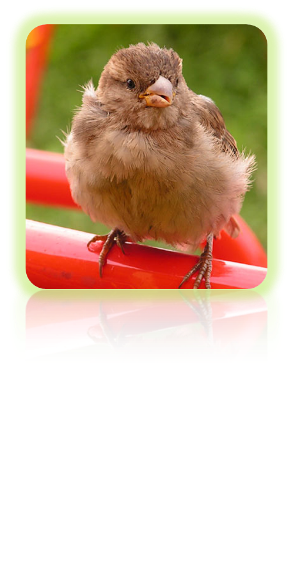 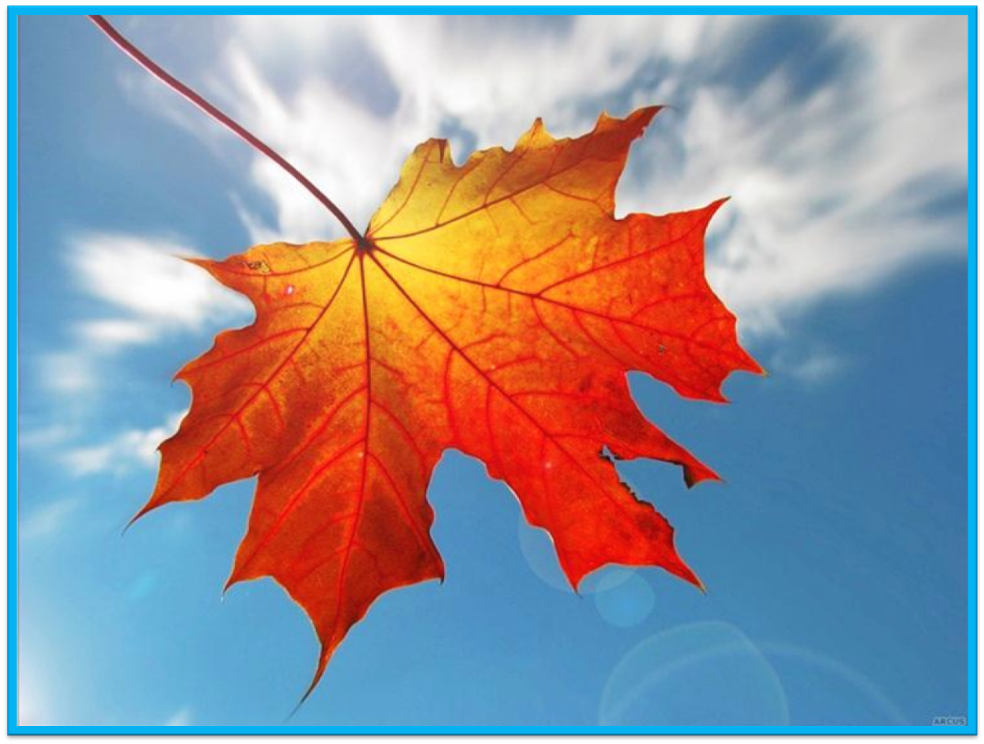 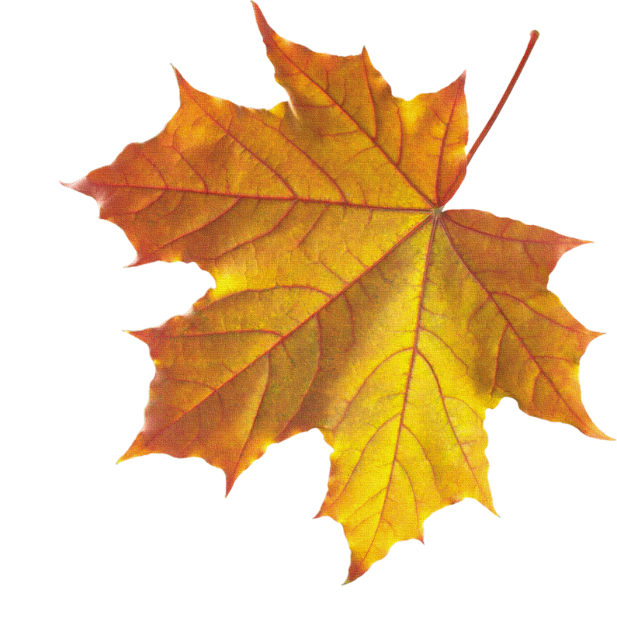 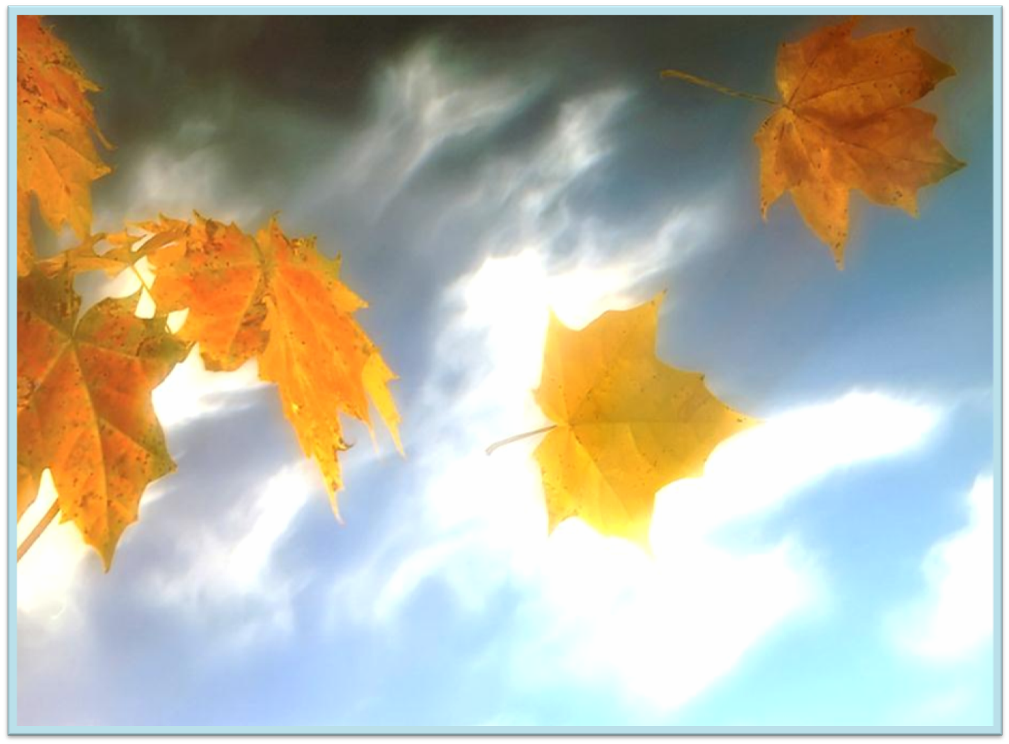 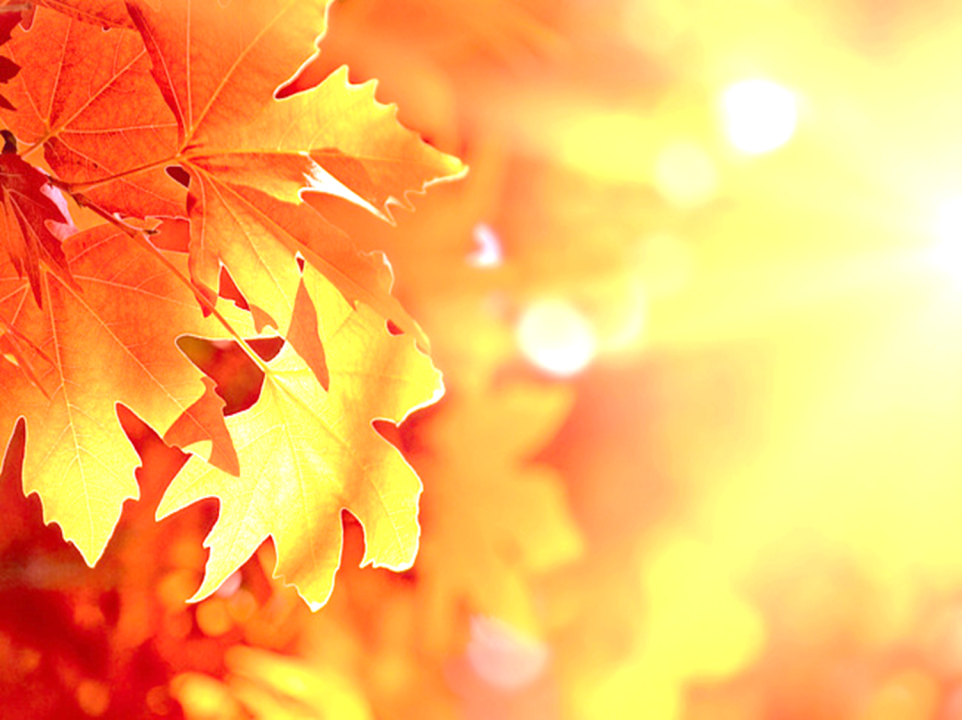 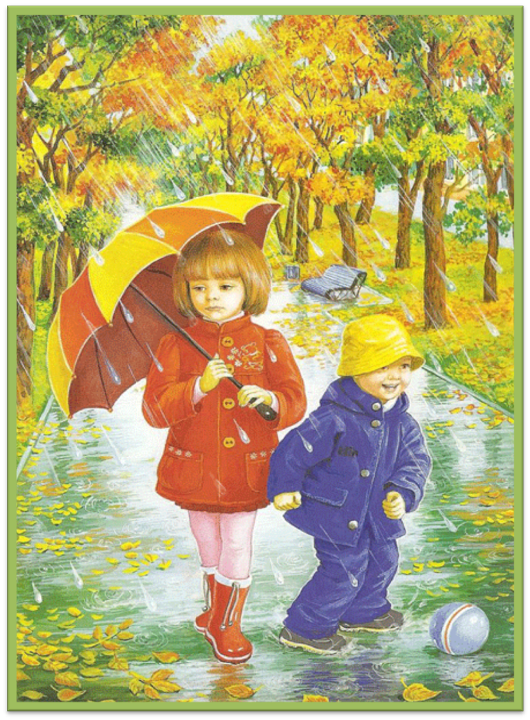 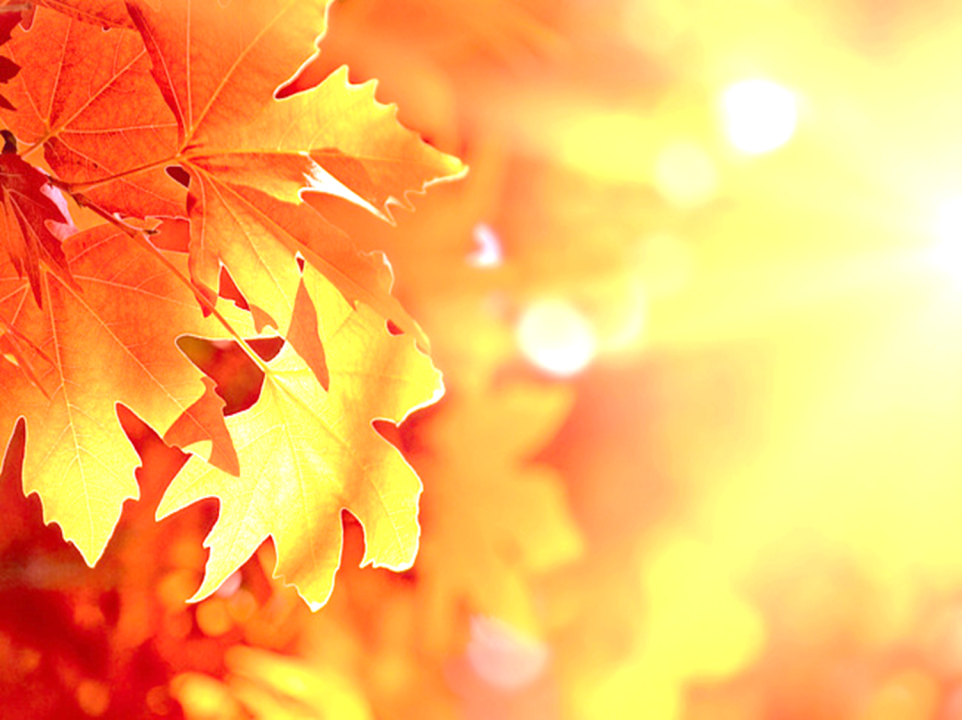 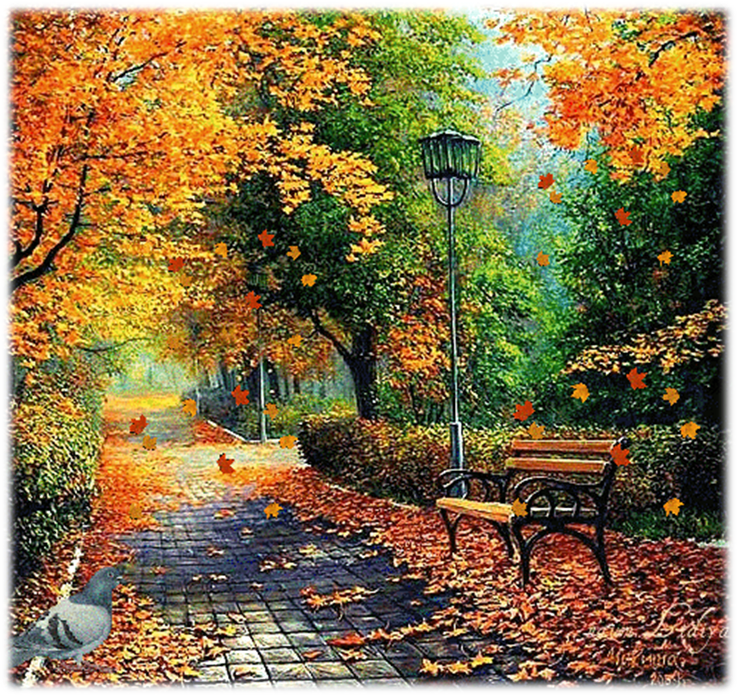 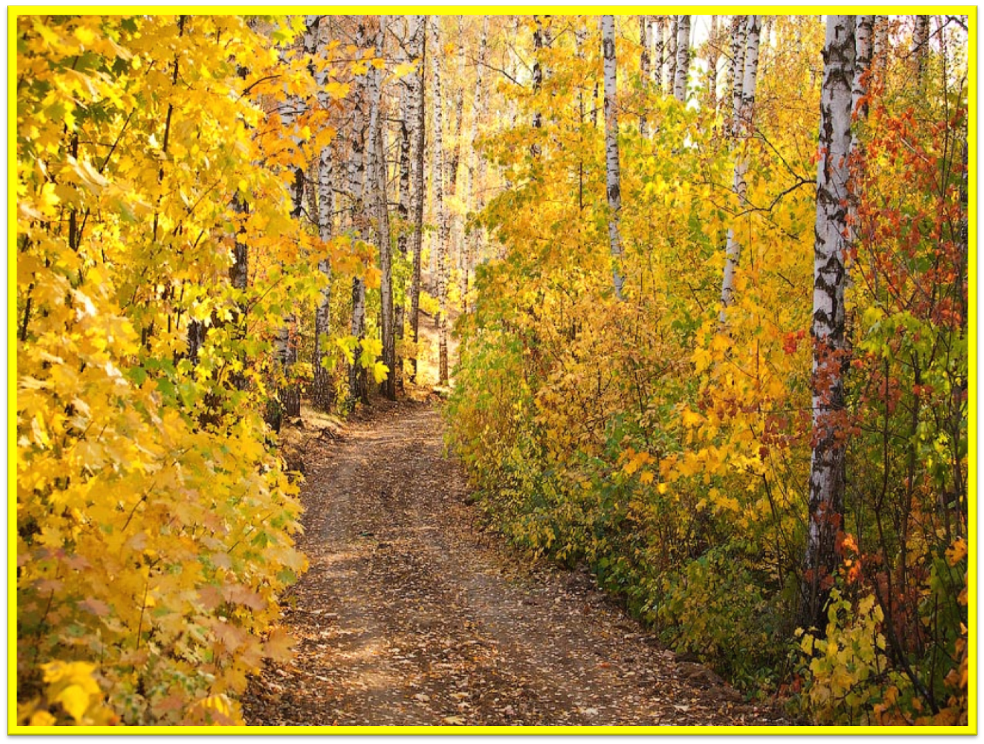 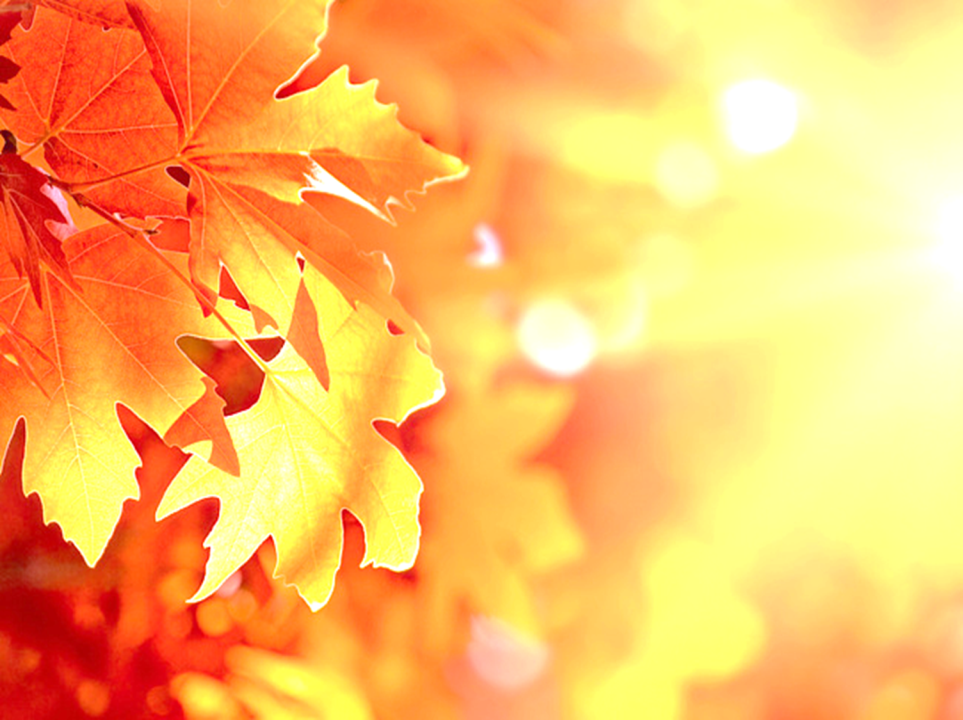 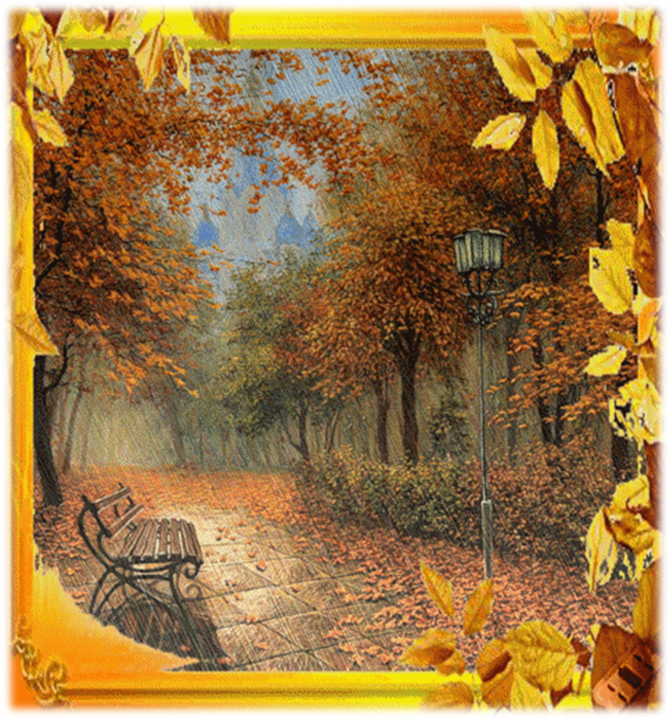 С-С-С
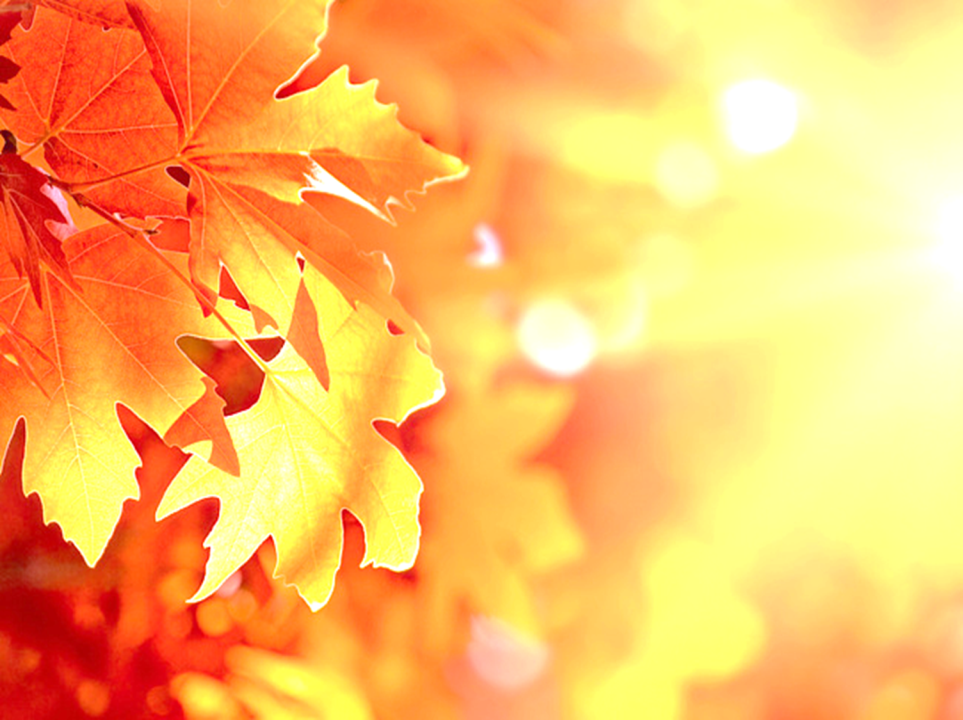 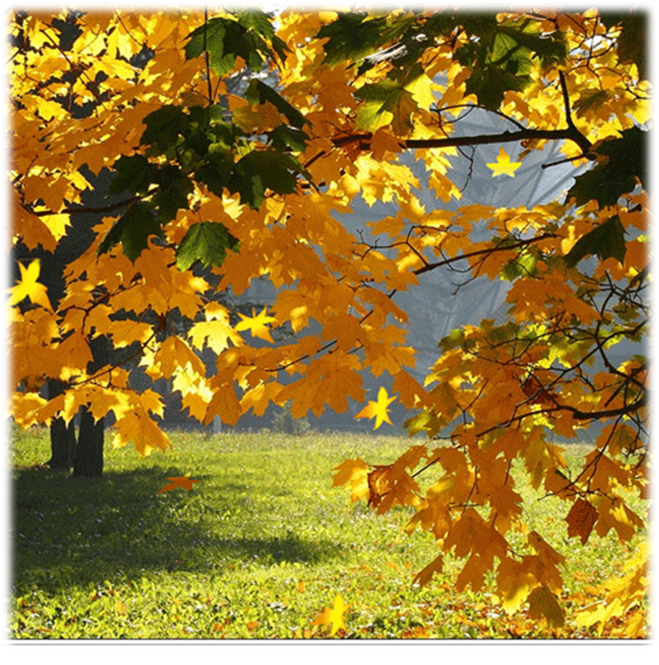 Ш-Ш-Ш
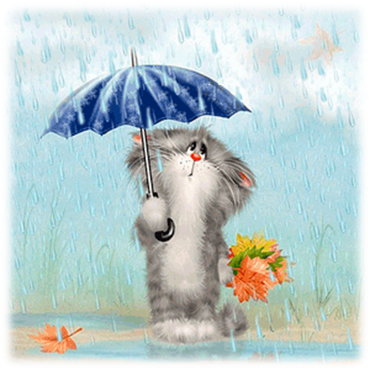 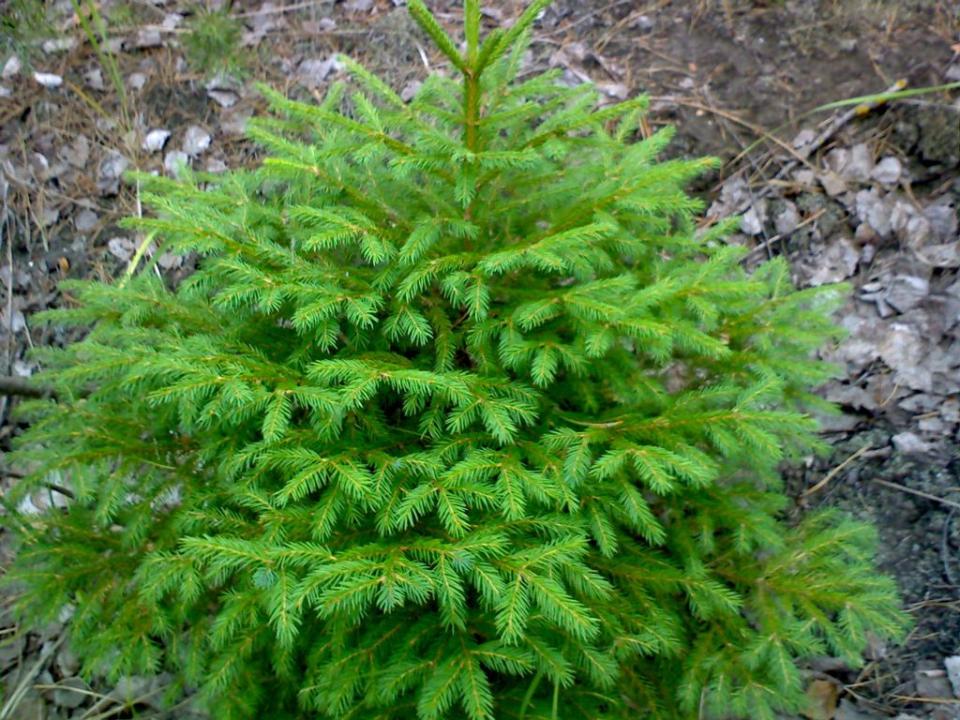 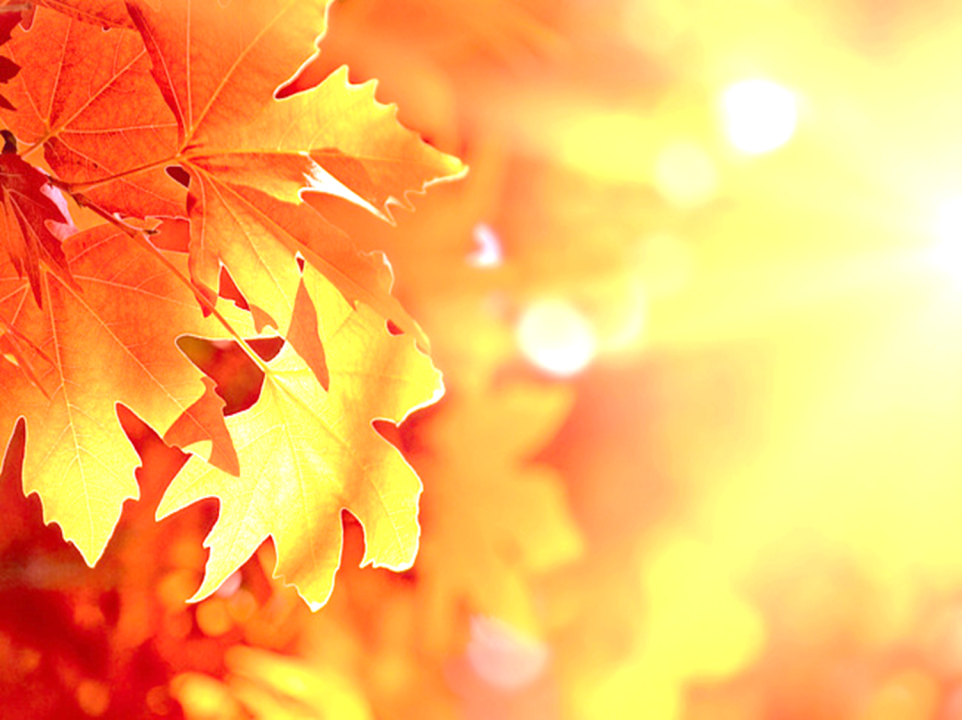 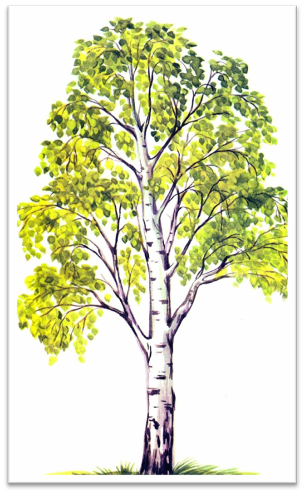 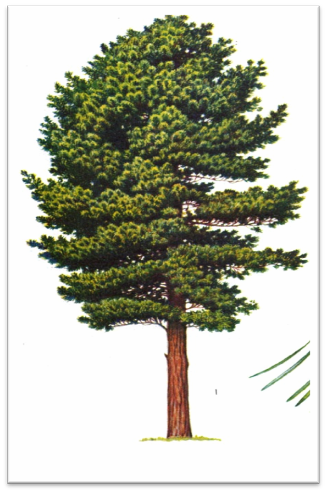 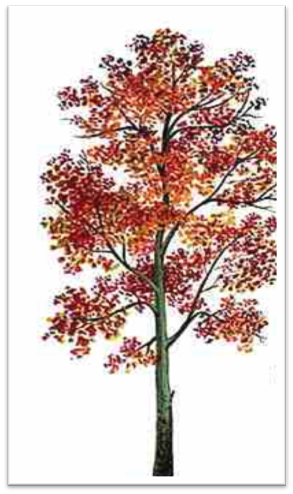 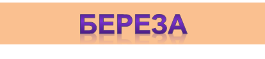 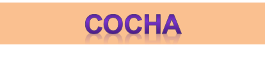 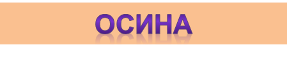 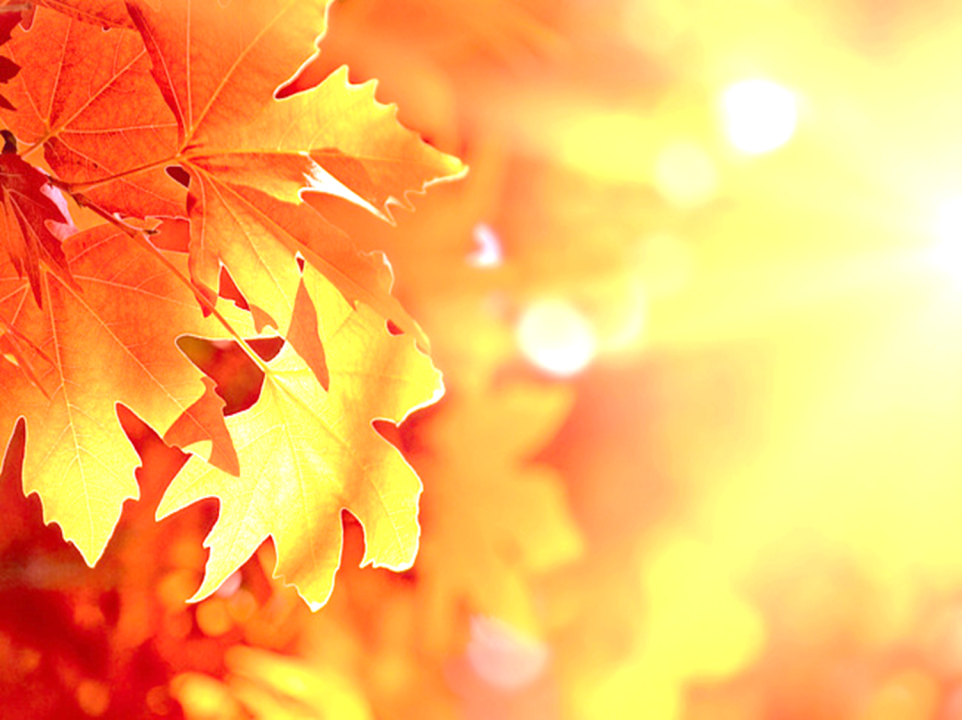 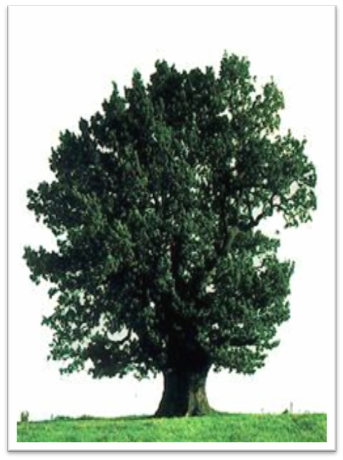 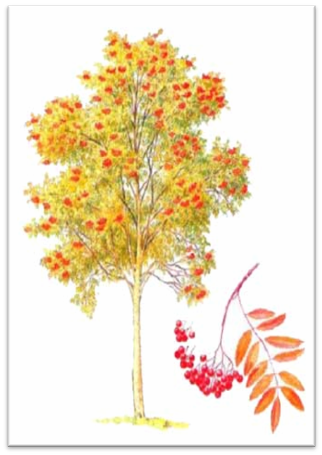 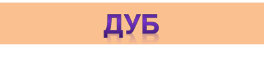 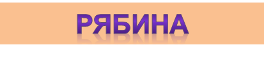 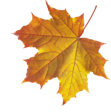 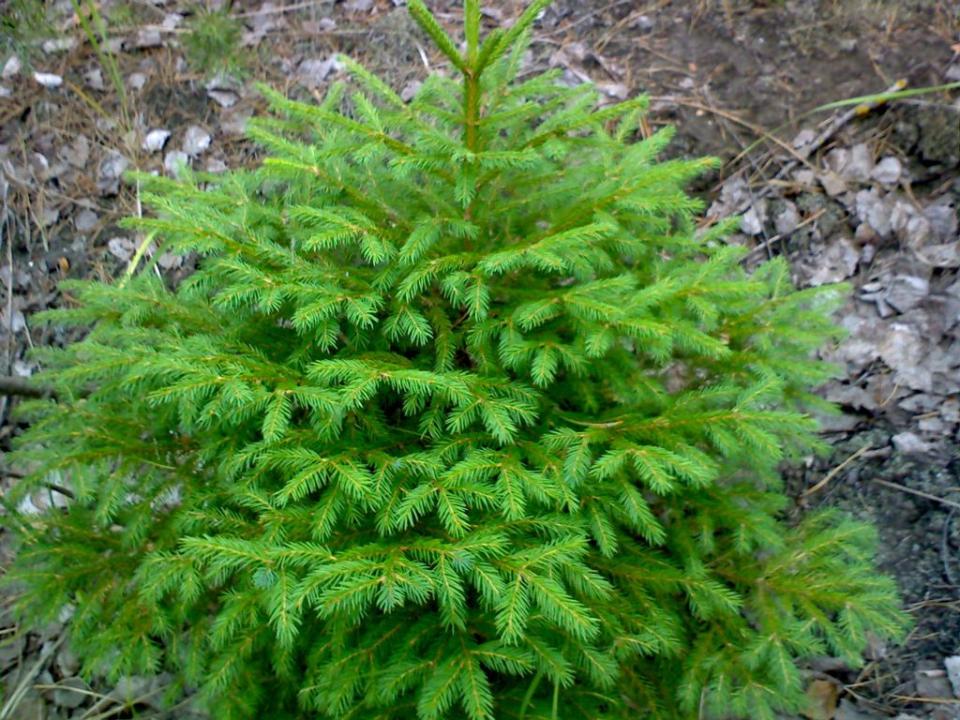 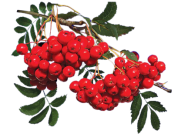 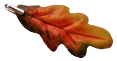 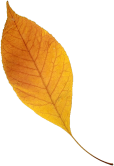 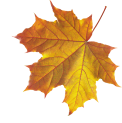 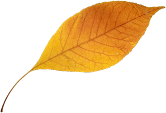 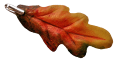 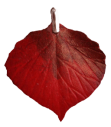 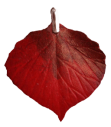 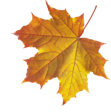 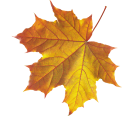 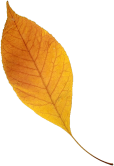 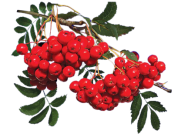 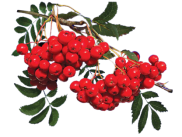 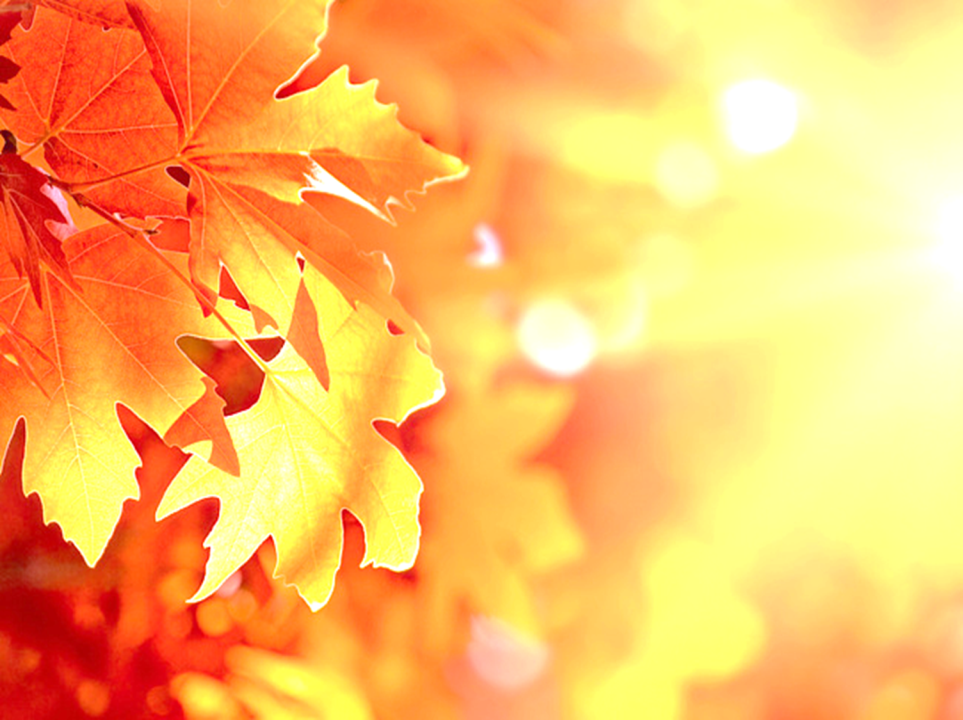 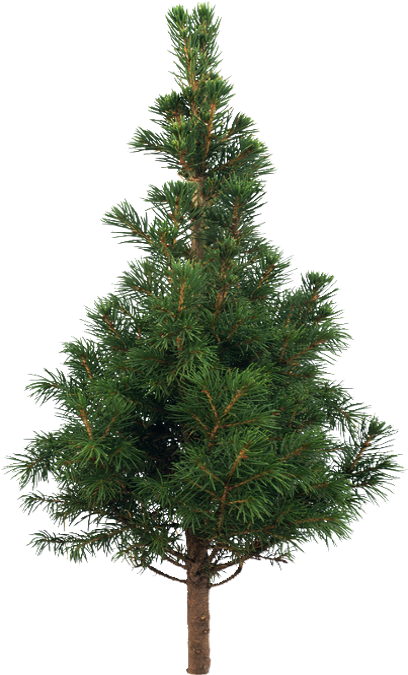 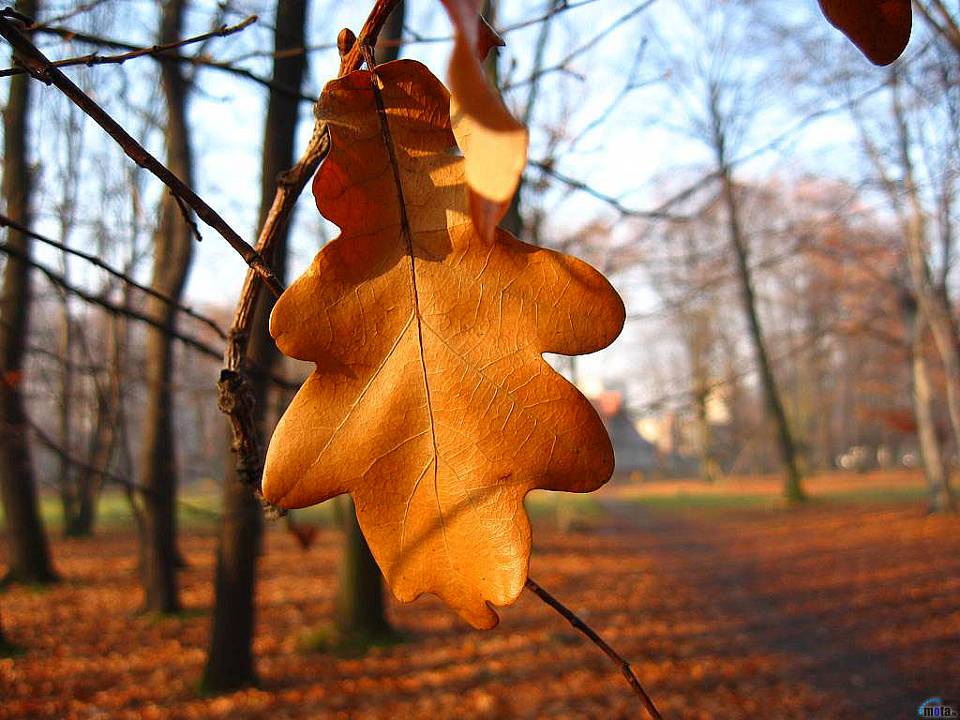 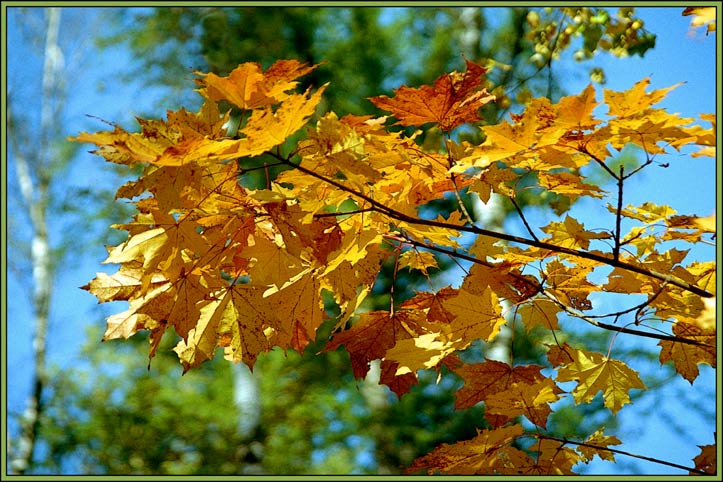 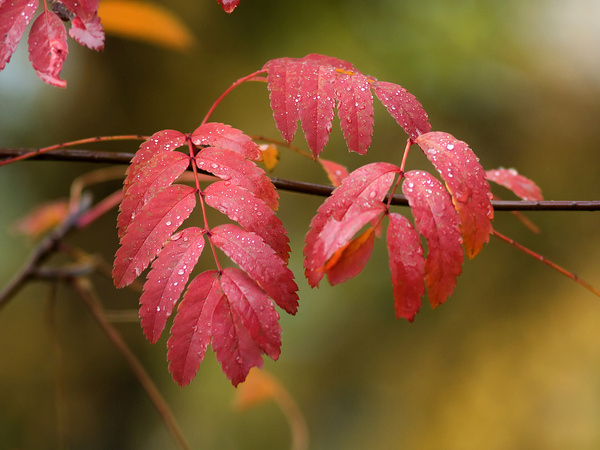 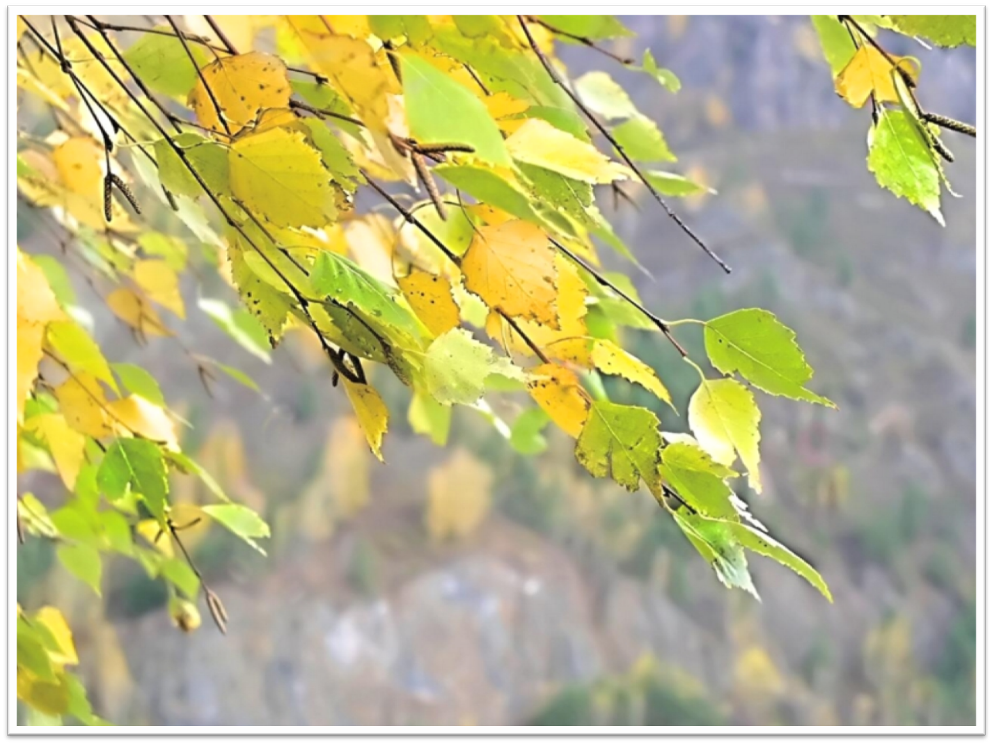 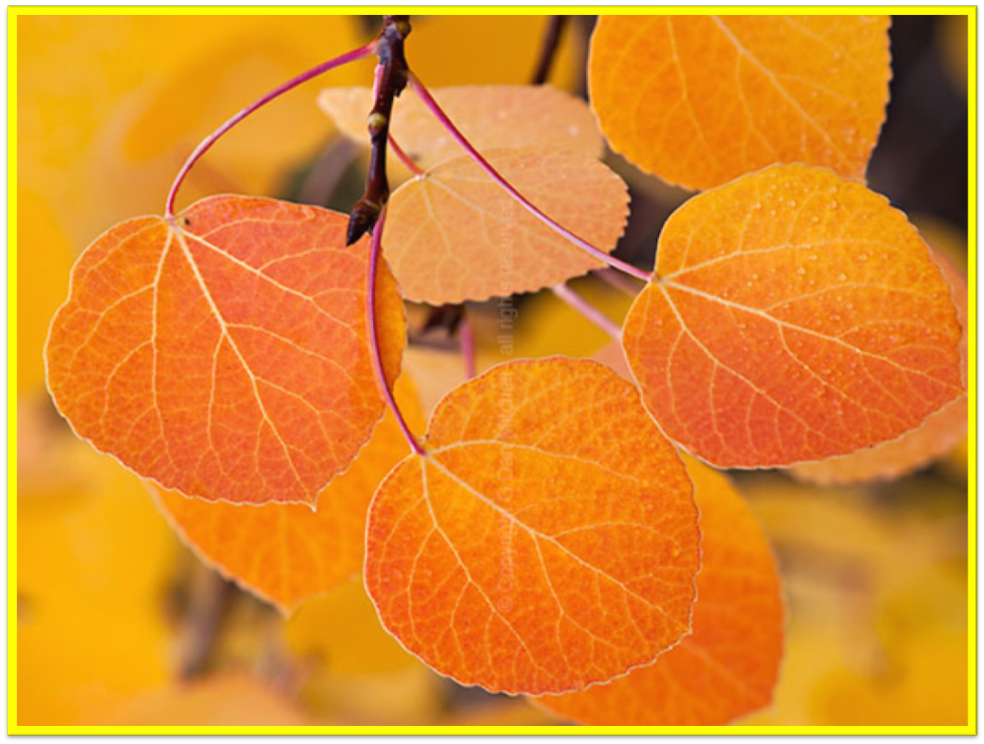 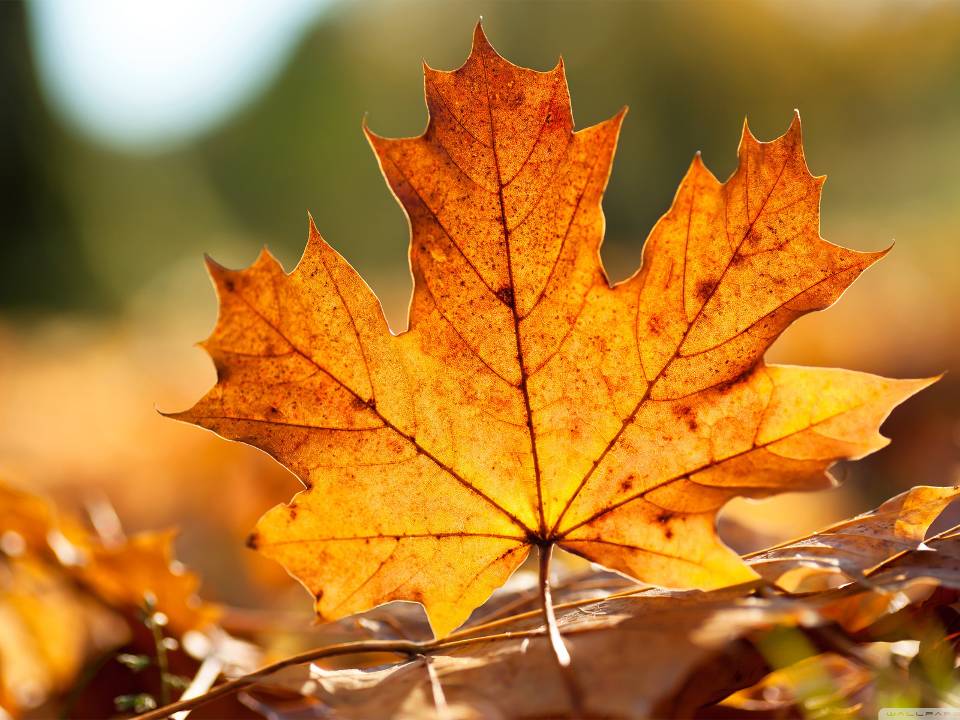 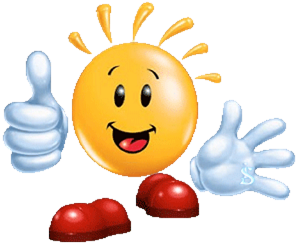 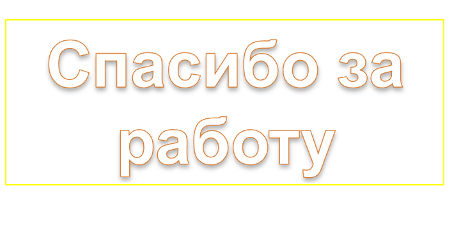